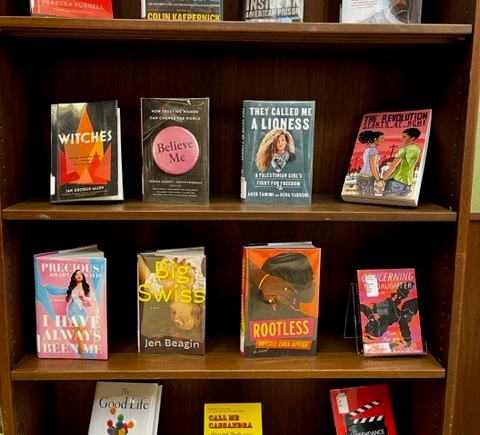 Students Shape the Shelves
Student-Led Collection Development for Diversifying Collections and Making Connections
Kate Blinn
Jennifer Coval
Laura Surtees
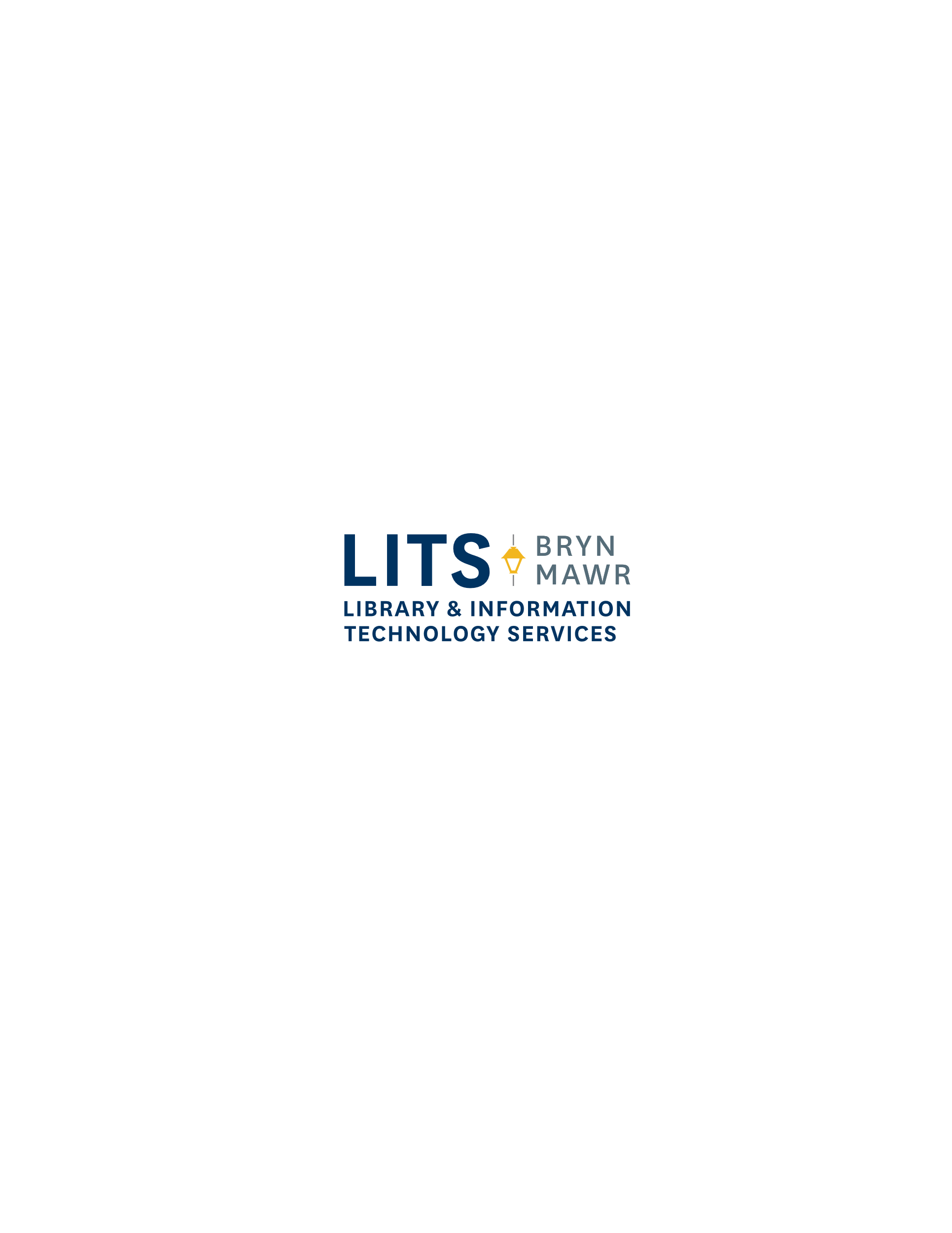 The What: Program Overview
Goal: promote diversity in the library collections 
by providing students with the knowledge and a budget 
to purchase popular reading material 
from independent bookstores whose collections reflect diverse voices.
Budget
$5000 for books, student wages, and incidentals
Two independent bookstores with a focus
Participants
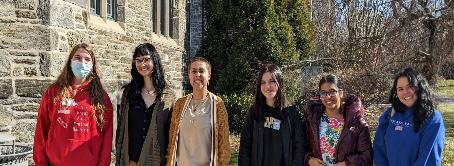 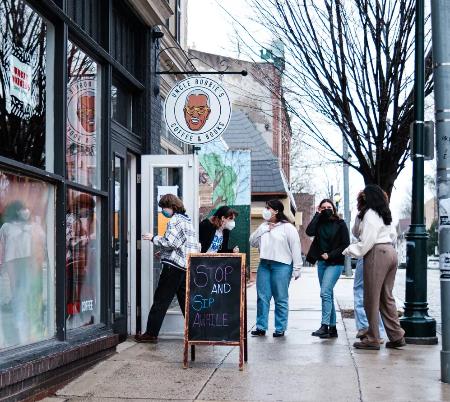 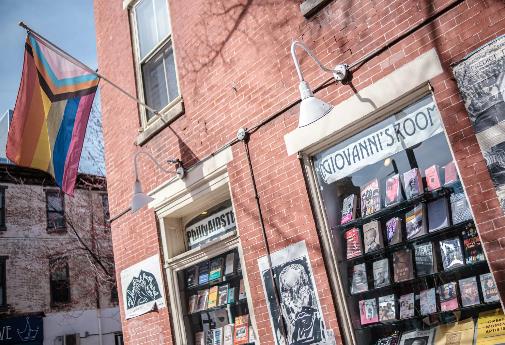 2023 Cohort
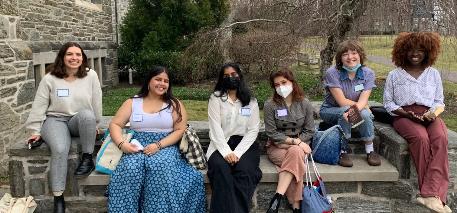 Uncle Bobbie's Coffee and Books
2022 Cohort
Philly AIDS Thrift at Giovanni's Room
The Why: Goals
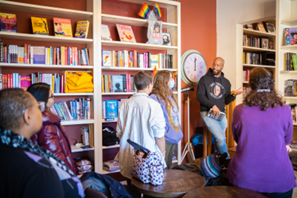 Library:
DEIAR goals
Bring more student voices into the library's collections 
Support local independent bookstores
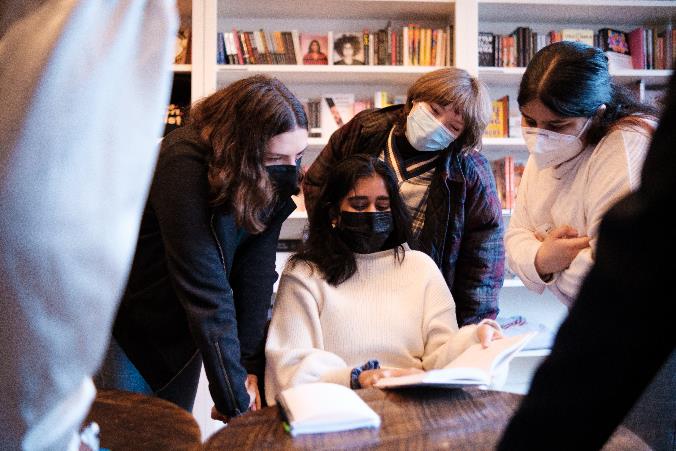 Student:
Understand the selection and acquisition process in libraries and bookstores
Engage with the library collections
The How: Program Development
Given the goals, our simple idea:
A week-long paid program that lets students choose new titles for our pleasure reading collection.
The How: Program development
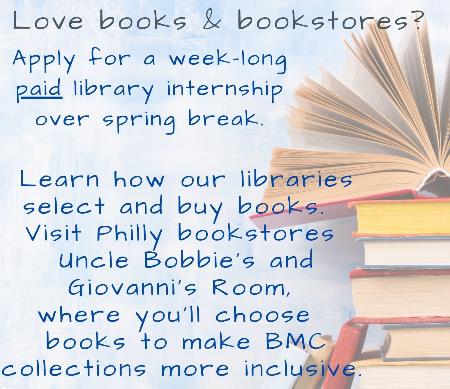 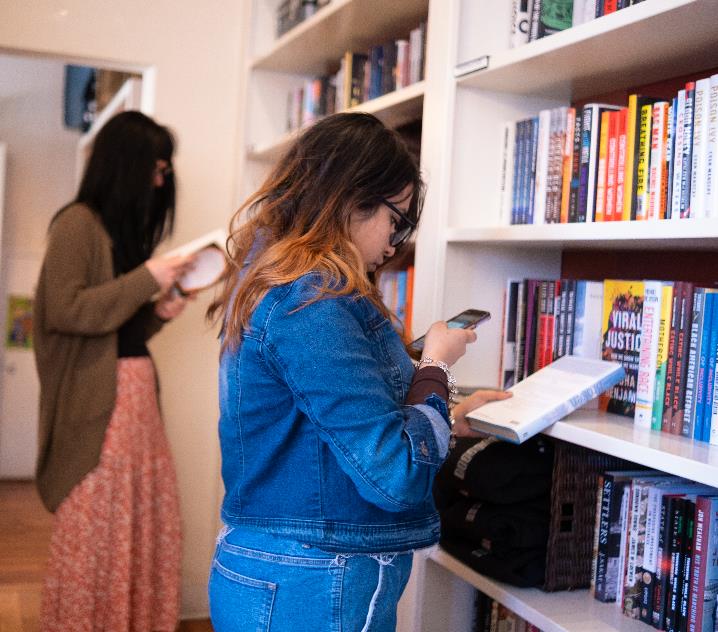 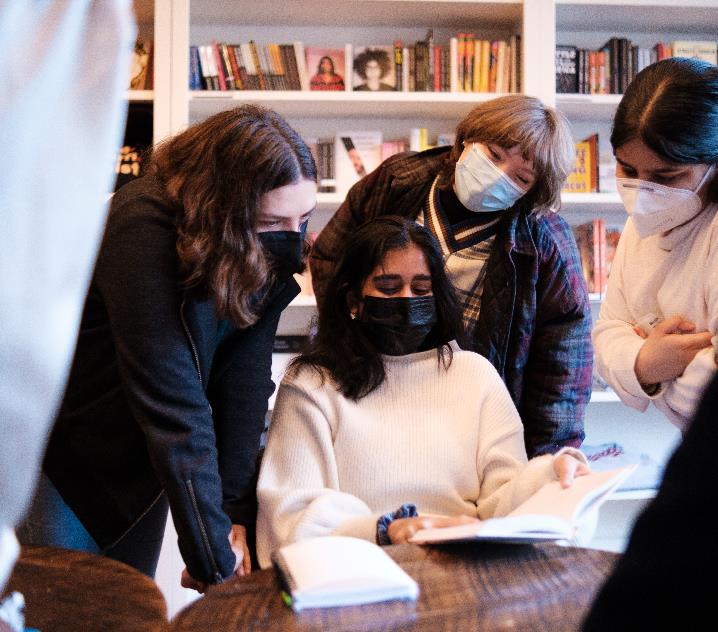 The Who: the students
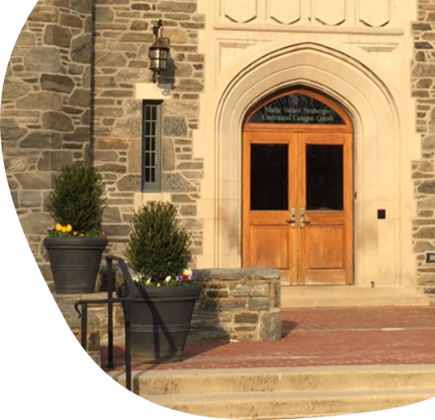 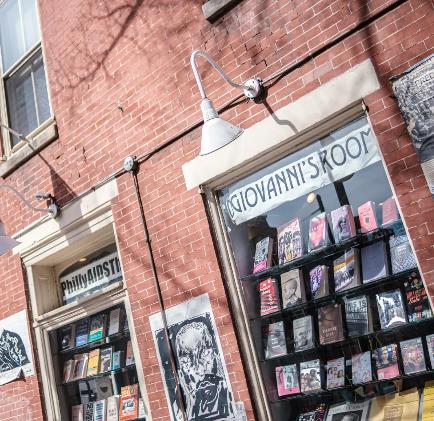 The Where
Places we visited: 
Bryn Mawr College Bookshop
Philly AIDS Thrift at Giovanni's Room 
Uncle Bobbie's Coffee & Books
Ludington Public Library
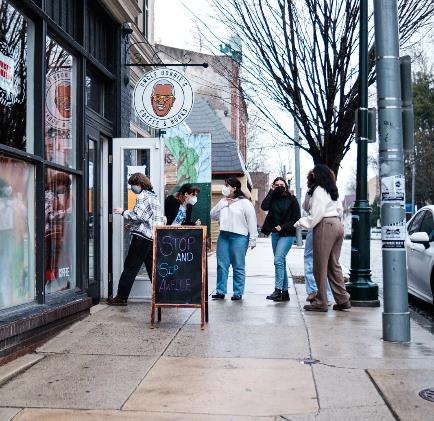 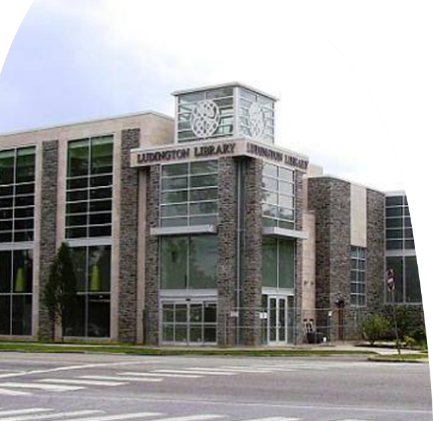 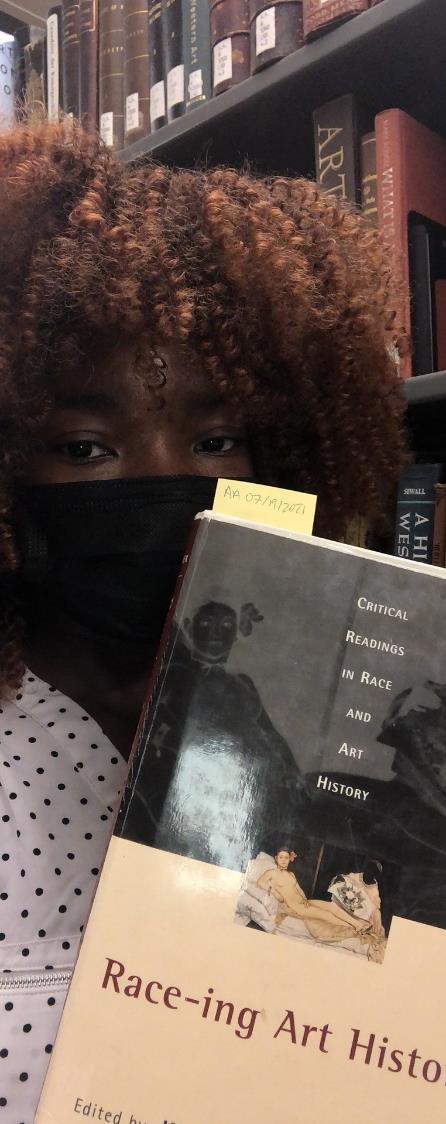 Students Shape the Shelves: Program Highlights
The When: The week's programming
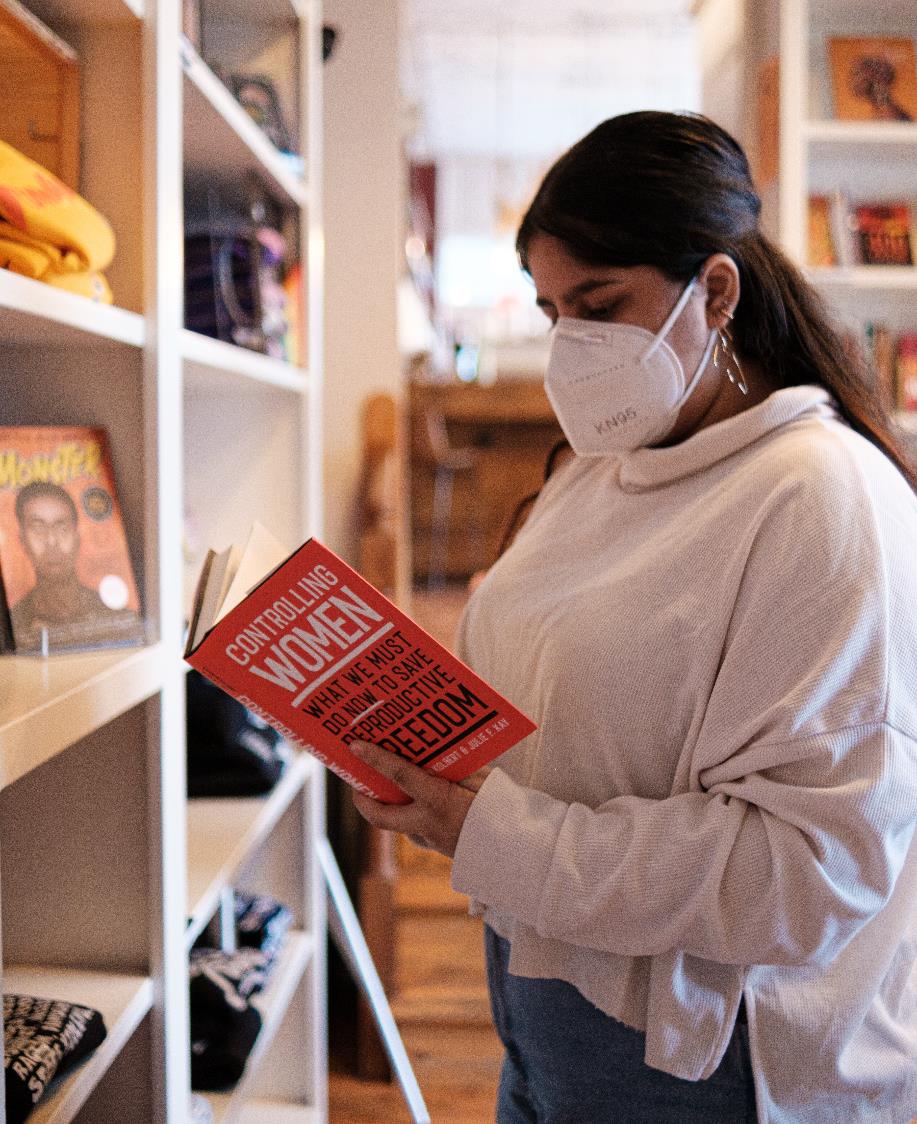 Student Outcomes, in their own words
Before this internship, I did not realize that there is an immense amount of time, labor, and care necessary for a book to arrive on a shelf and, eventually, into my hands.
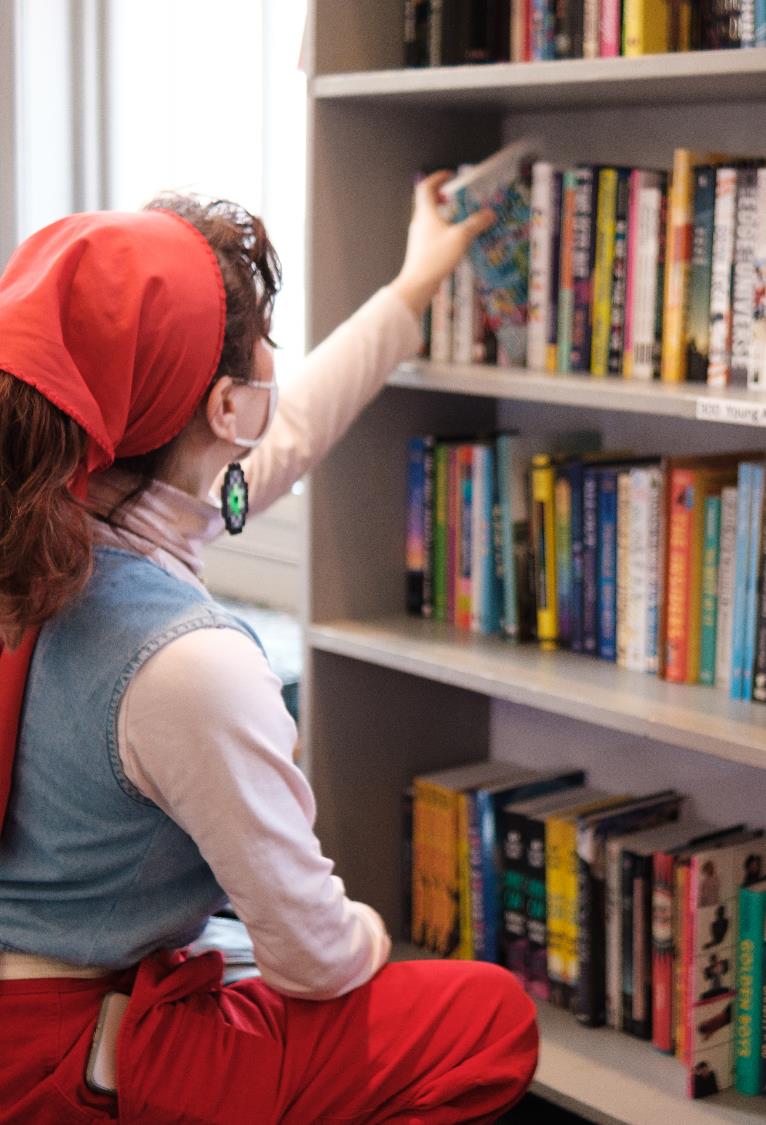 Student Outcomes,in their own words
Your dollar signifies your priorities. Spending money at large corporations like Amazon takes away resources from small, independent bookstores that have more consideration for reader experience.
Day 1: What role do libraries/bookstores play in connecting with or reflecting their communities?
Student Outcomes, in their own words
It was so cool getting to learn about how these spaces [bookstores and libraries] function within their communities -- not just as libraries and bookstores, but also as important gathering spaces for people to come together and communicate in a variety of different ways. 
I hope the things that we’ve learned and worked on help the Bryn Mawr community feel more in touch with their libraries, and that our work to diversify the collections makes it easier for every student to find a book that resonates with them.
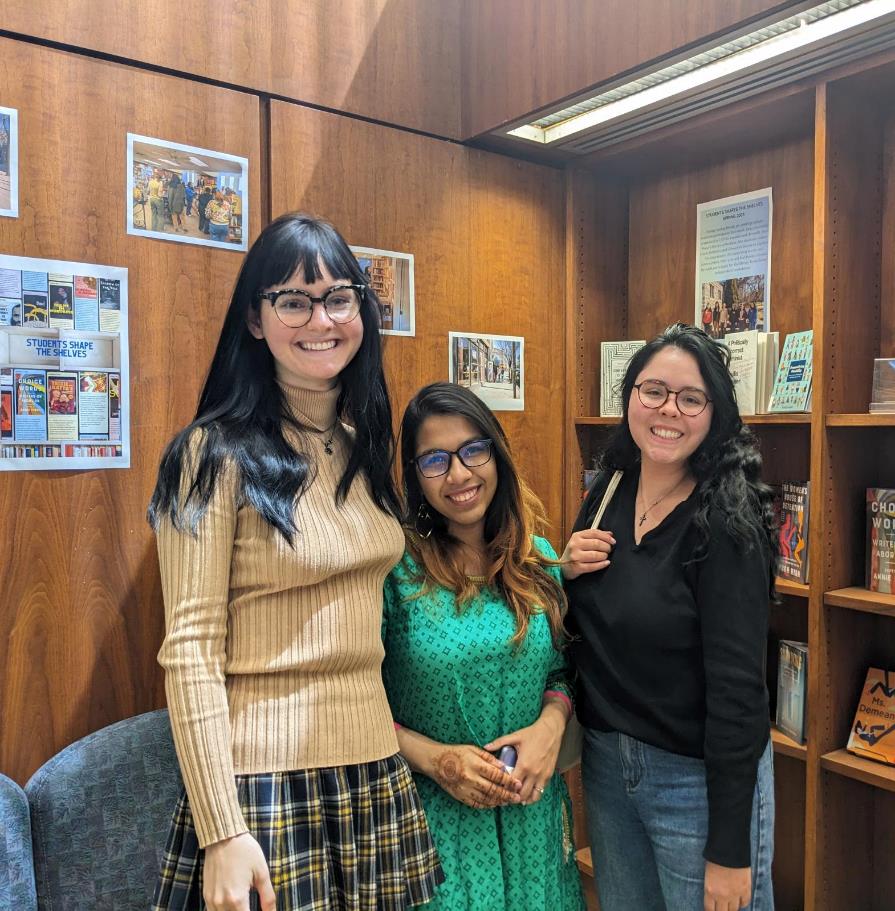 Benefits to Library
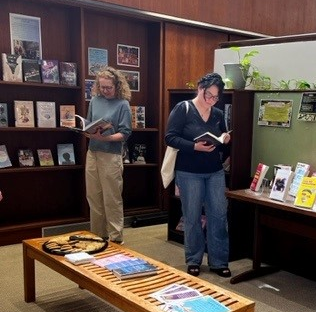 Add books that represent diverse voices and experiences
Bring more student voices into the library’s collections
100+ student selected books purchased each year
38% of 2022 titles checked out at least once
A valuable form of outreach as students became ambassadors for the library
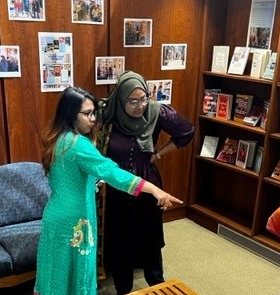 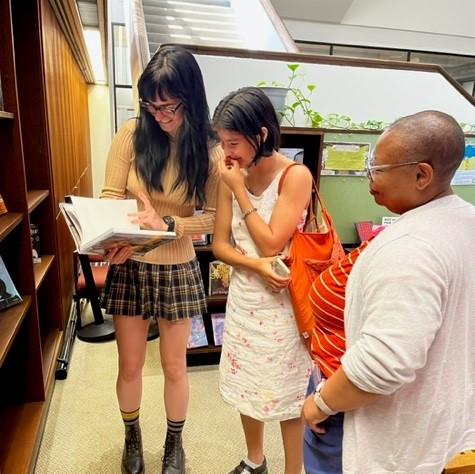 What We Learned, Unexpected outcomes
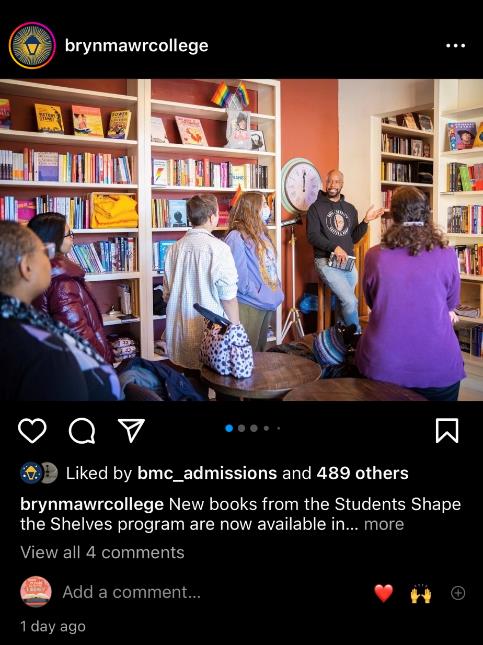 Create and continue relationships that support local independent bookstores 
300+ firm order books purchased from independent bookstores since 2022
New ways of working across Research and Acquisition library departments
Creation of & sharing replicable model
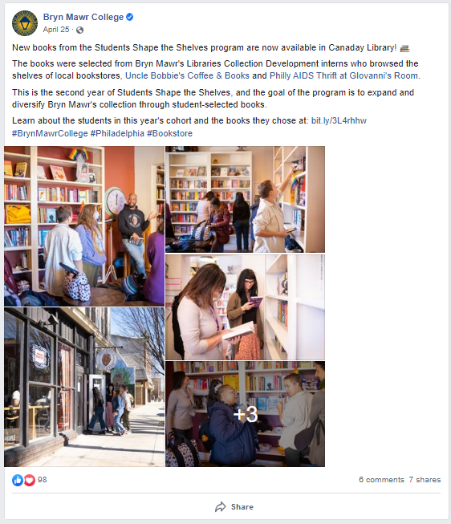 Reflections and Insights
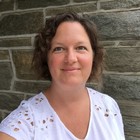 Thank you!
Be in touch! Library@BrynMawr.edu

Kate Blinn, Social Sciences & Data Librarian
Jennifer Coval, Student Success Librarian
Laura Surtees, Research & Instruction Librarian
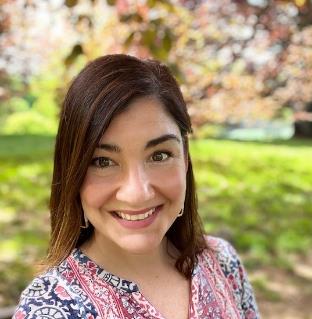 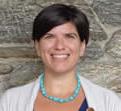 The When: Preparation to Party